Rezolvare de probleme
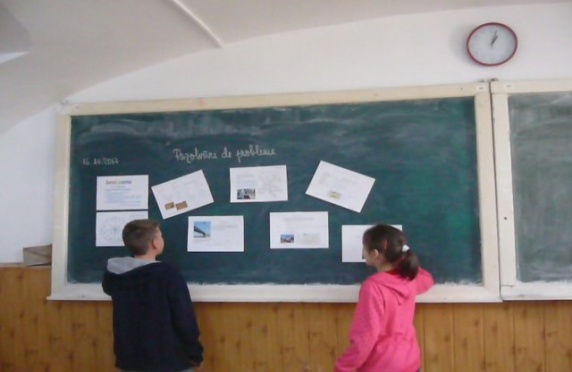 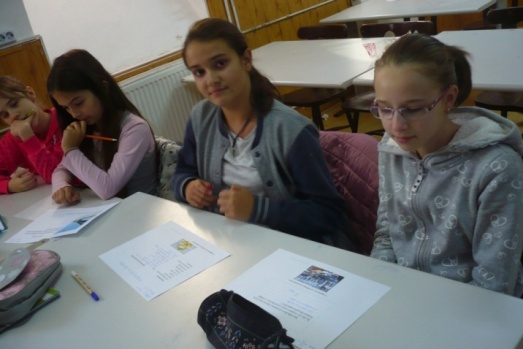 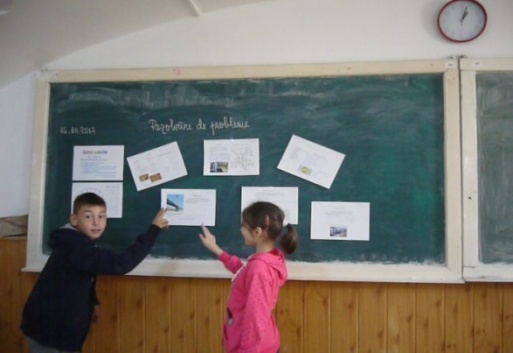 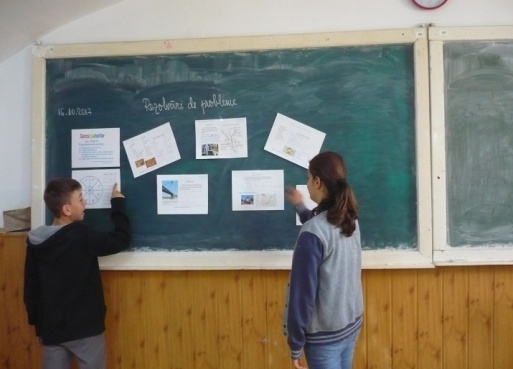 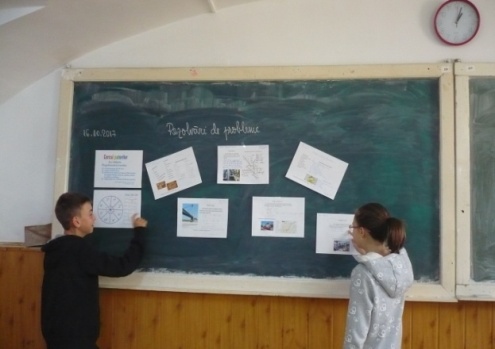 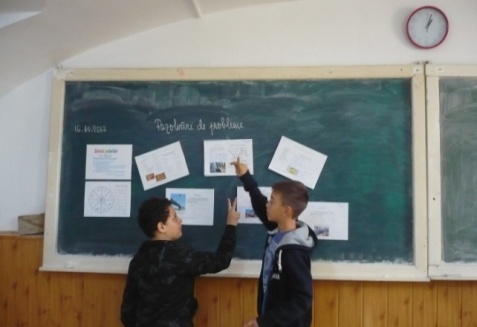 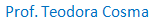